VarhaiskasvatusyksikköKatajanokka-Masto-SuomenlinnaToimintasuunnitelma 2018-2019
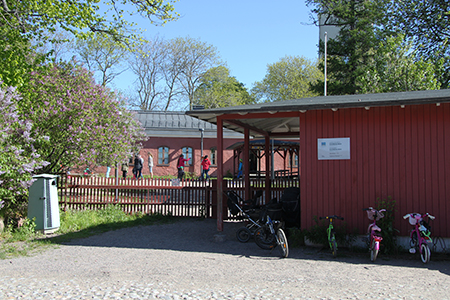 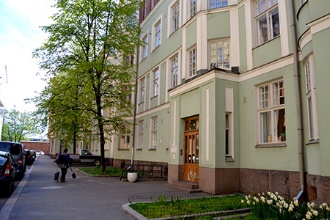 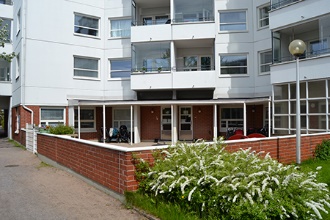 Työtämme ohjaavat yhteiset arvot
Helsinkiläinen varhaiskasvatus perustuu Vasu-perusteissa määritellyille arvoille sekä Helsingin kaupungin strategiaan 2017-2021 

Vasuperusteissa määritellyt arvot:
Lapsuuden itseisarvo
Ihmisenä kasvaminen
Lapsen oikeudet
Yhdenvertaisuus, tasa-arvo ja moninaisuus
Perheiden monimuotoisuus
Terveellinen ja kestävä elämäntapa
2
Lapsen varhaiskasvatuksen aloittaminen
Kun perhe saa tiedon päivähoitopaikasta, ottavat he yhteyttä päiväkotiin.

Heidän kanssaan sovitaan aika tutustumisjaksolle ja aloituskeskustelulle, jossa käydään läpi lapsen ja perheen taustaa sekä päivähoitoon liittyviä asioita.

Tutustumisjaksolla lapsi ja vanhemmat tutustuvat yhdessä päiväkodin arkeen, henkilökuntaan ja muihin lapsiin. Tutustumisjaksolla lapsi ei vielä ole yksin päiväkodissa ja jakson kesto riippuu lapsen iästä ja tarpeista. Kesto määritellään yhdessä päiväkotihenkilökunnan ja vanhempien kanssa.

Kahden kuukauden kuluessa päivähoidon alkamisesta lapselle laaditaan henkilökohtainen vasu (lapsen varhaiskasvatussuunnitelma) yhdessä vanhempien ja kasvatushenkilöstön kanssa, vasua arvioidaan keväällä ja päivitetään joka syksy.
3
Oppimisympäristömme
Oppimisympäristöämme muokataan jatkuvasti ryhmän lasten mukaan leikin ja omatoimisuuden tukemiseksi. Tiloja käytetään leikkeihin yli ryhmärajojen.

Lapset suunnittelevat ja osallistuvat oman leikin ja toiminnan ideointiin, esim. käyttämällä leikkitaulua tai kaveripurkkia.

Me näemme päiväkoti- ja eskaripäivän kaikki hetket oppimistilanteina alkaen vaatteiden pukemisesta muurahaisten tutkimiseen pihalla tai yhteiseen musiikkihetkeen. 

Oppimisympäristömme laajenee ikäkauden mukaan päiväkodin pihalta koko Helsinkiin.

Digitalisaation alueellinen kehittämissuunnitelma näkyy toiminnassamme seuraavasti:
järjestämme tablettien käyttökoulutusta alueella työpajoissa 
kartoitamme alueelta digiosaajat, jotka muodostavat alueen digiverkoston

Yksikössämme kirjaamme ryhmien toimintasuunnitelmiin konkreettiset tavoitteet ja toteutustavat, mitä digitalisaatio on tänä vuonna jokaisessa lapsiryhmässä. 
Toteutumista arvioidaan toimintakauden aikana.
4
Lapsen Vasu toiminnan suunnittelussa
Havainnoimme jokaisen lapsen kasvua ja kehitystä sekä keskustelemme ja olemme vuorovaikutuksessa lasten kanssa päivittäin arkitilanteissa. Ryhmän varhaiskasvattajat kokoavat havainnot tulevan keskustelun pohjaksi.

Ennen varhaiskasvatussuunnitelman tekemistä, annamme vanhemmille etukäteen täytettäväksi yksikkömme laatiman lomakkeen keskustelun pohjaksi.

Vasu-keskusteluun osallistuvat lapsen huoltaja/huoltajat sekä ryhmän varhaiskasvatuksen opettaja. Sovitusti myös lapsi itse.

Havaintojen ja keskustelujen pohjalta kirjaamme tavoitteet lapsen varhaiskasvatukselle.

Vuosittain tehtävä ryhmän toimintasuunnitelma perustuu lasten vasuista nousseille tavoitteille.
5
”Meillä on kiireetön ja vuorovaikutuksellinen toimintakulttuuri, jossa lapsi tulee kohdatuksi omana itsenään.”
Leikkiin kannustava toimintakulttuuri:

Meillä kaikki tilat ovat sovittaessa kaikkien käytössä.

Haluamme monipuolistaa ulkoleikkejä ja opettaa lapsille uusia ulkoleikkejä.

Kasvattajat havainnoivat ja huomioivat lapsia sekä yksilöinä, että vuorovaikutuksessa muihin. -> Havainnoimme leikkiä, josta saamme tietoa pedagogisen toiminnan suunnitteluun.

Kasvattajana arvioimme omaa toimintaamme leikkipedagogina. Havainnoimme, ohjaamme, sanoitamme ja rikastutamme lasten leikkejä. Tartumme lasten leikkiteemoihin ja sallimme niiden kasvattamisen pitkäkestoisiksi leikkiprojekteiksi, jotka voivat toimia oppimiskokonaisuuksien pohjana.

Dokumentoimme leikkejä valokuvaten ja videoiden sekä kirjaten havaintoja. Lapset osallistuvat oman toiminnan dokumentointiin ikätasonsa mukaisesti.
31.10.2018
Vy Katajanokka-Masto-Suomenlinna
6
Osallisuus, yhdenvertaisuus ja tasa-arvo:
Haastattelemme ja havainnoimme lapsia kiinnostusten ja mielipiteiden kartoittamiseksi.

Lasten kokouksissa ja ryhmäkeskusteluissa pohdimme ryhmää koskevia asioita ja huolehdimme kaikkien osallistumis- ja vaikuttamismahdollisuuksista. -> kaikkia rohkaistaan ilmaisemaan itseään rohkeasti ja omalla tavallaan!

Lapset saavat olla mukana arjen toimissa ja tehdä enemmän itse.

Käytämme toiminnassamme kaveripurkkia: Purkista lapset arpovat itselleen leikkiparin. Meidän kasvattajien tehtävä on innostaa ja auttaa lapsia löytämään iloa niistäkin leikeistä ja kavereista, joita lapsi ei itse luontaisesti valikoisi. 
	-> Haluamme kehittää lasten vuorovaikutustaitoja, leikkiä, erilaisuuden sietämistä ja ehkäistä kiusaamista sekä luoda sukupuolisensitiivistä toimintamallia. 

Kulttuurinen moninaisuus ja kielitietoisuus:
Juhlimme yhdessä kalenterivuoden mukaisia juhlia, jotka tutustuttavat varsinkin suomalaiseen kulttuuriperinteeseen.

Haluamme rohkaista vanhempia tuomaan omaa kulttuuriaan esille esim. juhlaperinteet, kirjaimet, tavat, tervehdykset ym.

Me kasvattajina käytämme rikasta suomen kieltä vuorovaikutuksessa. Arvostamme myös muita kulttuureja ja saamme jokaisen lapsen tuntemaan ylpeyttä omasta kulttuuristaan ja äidinkielestään.

Me kunnioitamme kaikenlaisia perheitä!
28.11.2018
Vy Katajanokka- Masto -Suomenlinna
7
Yhteistyö ja viestintä
Vanhemmilla on mahdollisuus vaikuttaa toimintamme suunnitteluun päivittäisissä kohtaamisissa, vasu-keskusteluissa, osallistumalla vanhempainiltoihin ja vastaamalla asiakaspalautekyselyyn.

Viikkokirjeissä avaamme vanhemmille toiminnan pedagogiikkaa ja toimintasuunnitelmaa.

Me haluamme että myös lapsen näkökulma näkyy viestinnässä.

Vanhempaintoimikunta toimii kaikissa yksikön taloissa.

Yhteistyötahoja ovat mm. kirjasto, lähikoulu ja neuvola.
8
Pedagoginen dokumentointi ja arviointi.
Yksikön toimintasuunnitelmaa, ryhmävasua ja lapsenvasuun kirjattuja tavoitteita arvioimme vuosittain toimikauden kuluessa ja loputtua.

Arvioinnin välineenä käytämme lasten varhaiskasvatussuunnitelmien tavoitteiden toteutumista ja pedagogista dokumentointia. Osallistamme  myös huoltajia yhteiseen keskusteluun. 

Arvioimme toimintaamme ja pedagogiikkaamme viikoittain palavereissa ja arjen keskusteluissa. 

Kasvattajayhteisönä peilaamme toimintamme sisältöä ja oppimisympäristöämme pedagogisissa palavereissa säännöllisesti. 

Dokumentoimme myös lapsen kasvua ja kehitystä, jotta saamme tietoa toteutuneista oppimisen osa-alueista.

Lähtökohtana dokumentoinnissa ja arvioinnissamme on myönteisyys ja lapsen sekä hänen toimintansa arvostaminen sellaisenaan.
9